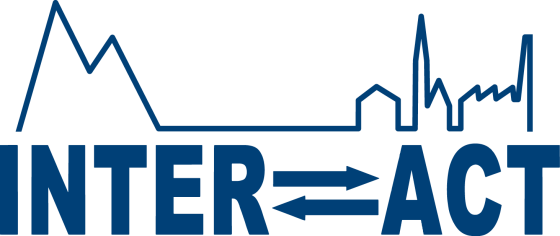 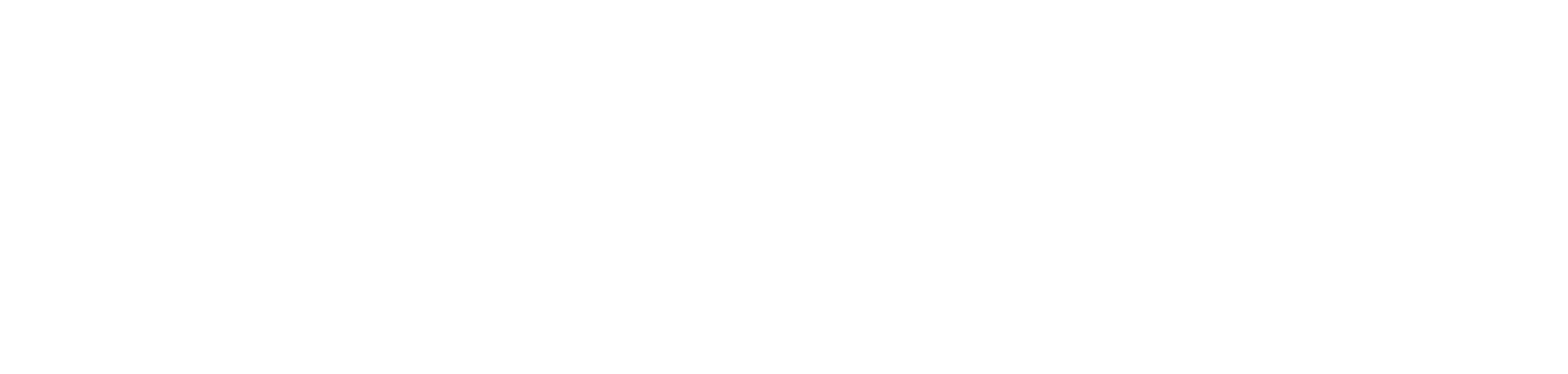 Station Specific Tourism Guidelines
Station Specific Tourism Guidelines

Why and How
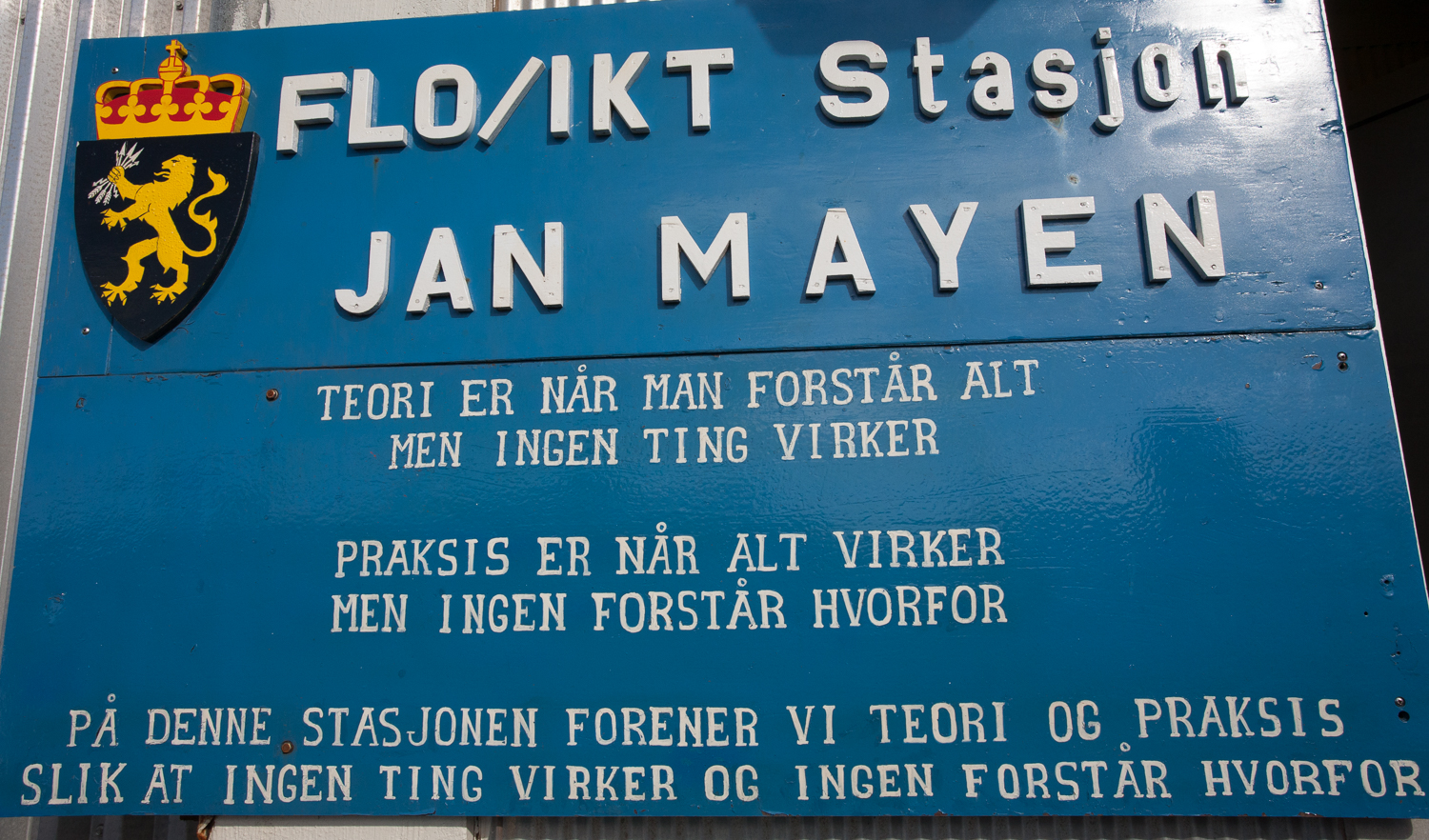 “Theory is when you understand everything, but nothing works. 
Praxis is when everything works but nobody understands why.

On this station we unite theory and praxis so that nothing works and nobody understands why.”
Troels Jacobsen
AECO Field Operations Manager
Photo: Troels Jacobsen
[Speaker Notes: Heading: Safety & Environment]
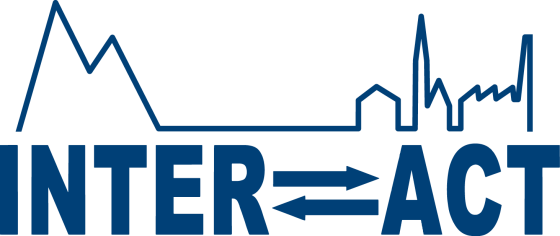 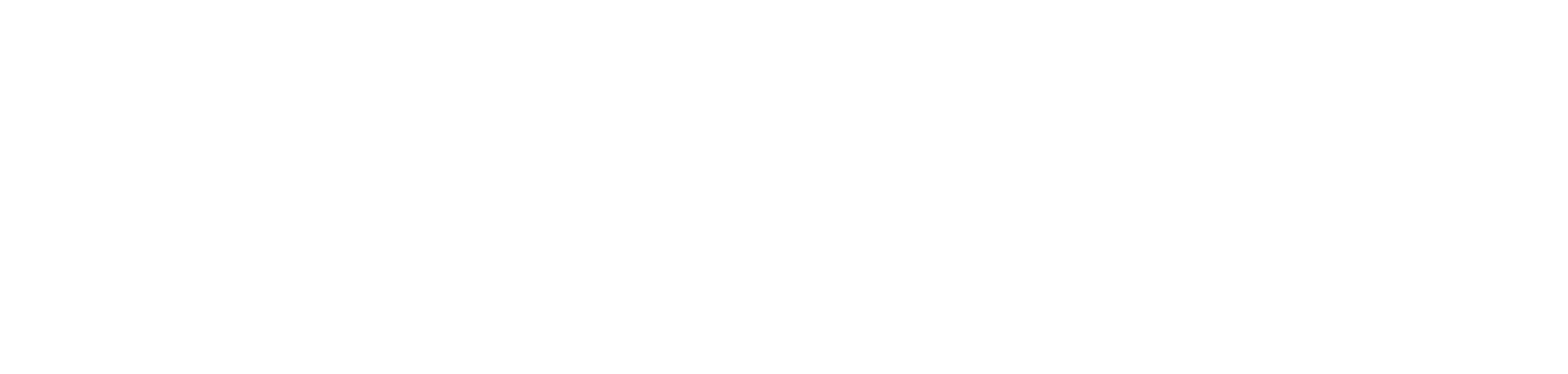 Station Specific Tourism Guidelines
Why?
Interface education for tourism/tourists with station management

Provide visitors with specific information including cautions and considerations ensuring sustainable development and minimum environmental impact

Mitigate disturbance to research station work

Enhance knowledge research conducted at the station
Knowing what’s not allowed is as important as knowing what is allowed!
[Speaker Notes: Heading: Safety & Environment]
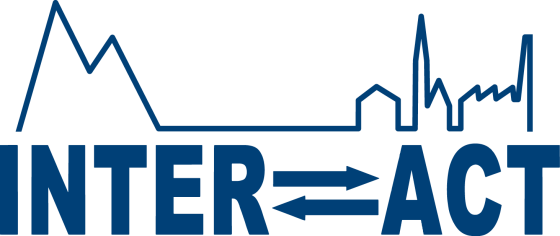 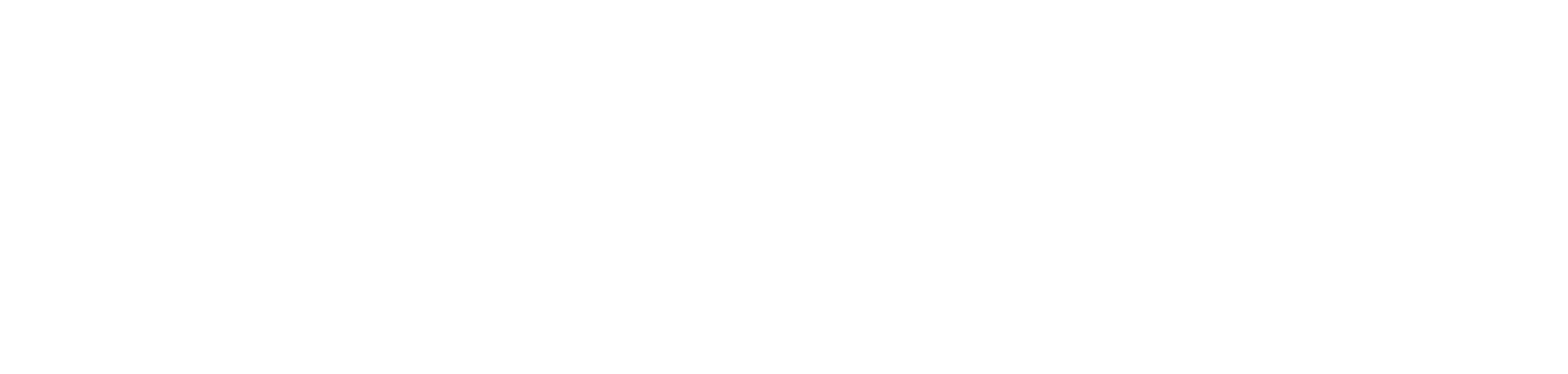 Station Specific Tourism Guidelines
AECO have developed a template that can be used when developing Station Specific Guidelines (part of INTERACT III, WP 9)
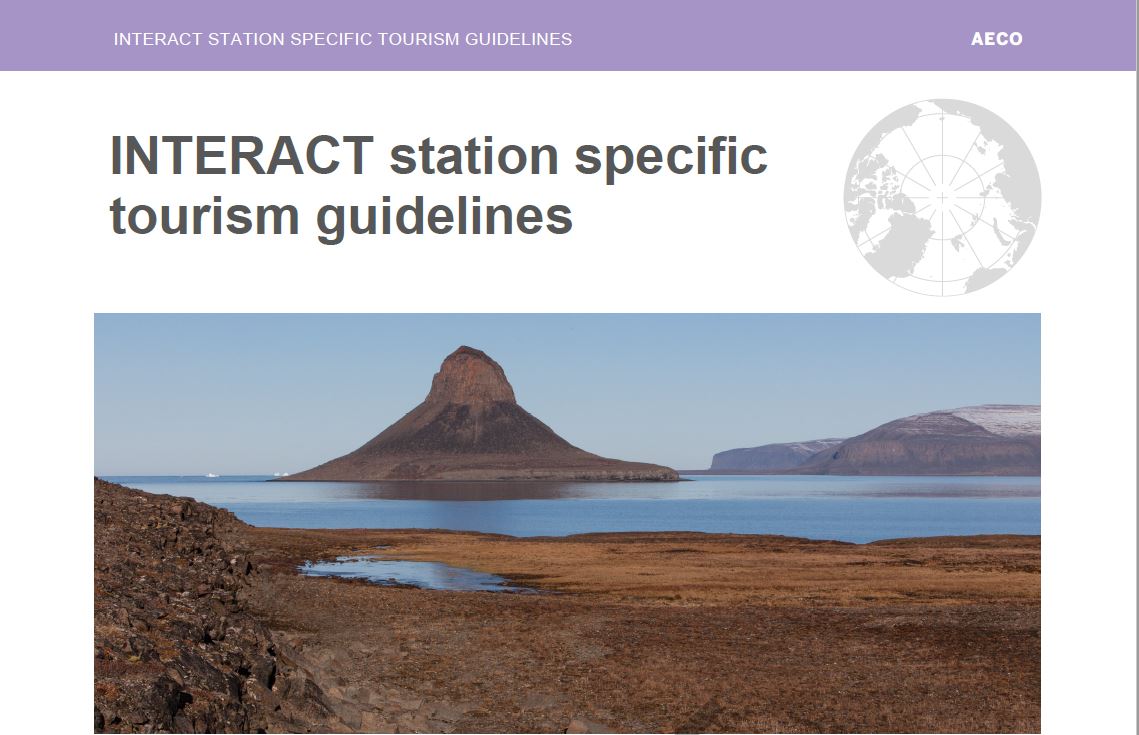 Based on AECO experiences developing:

INTERACT Survey results

Site Specific Guidelines 

Community Specific Guidelines
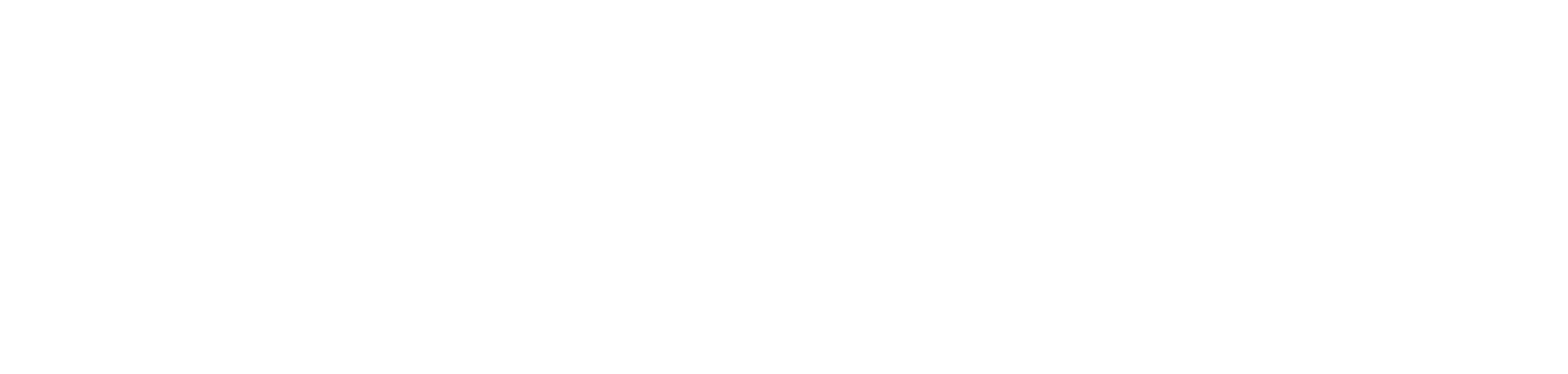 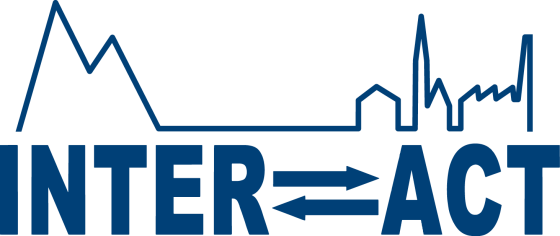 Station Specific Tourism Guidelines
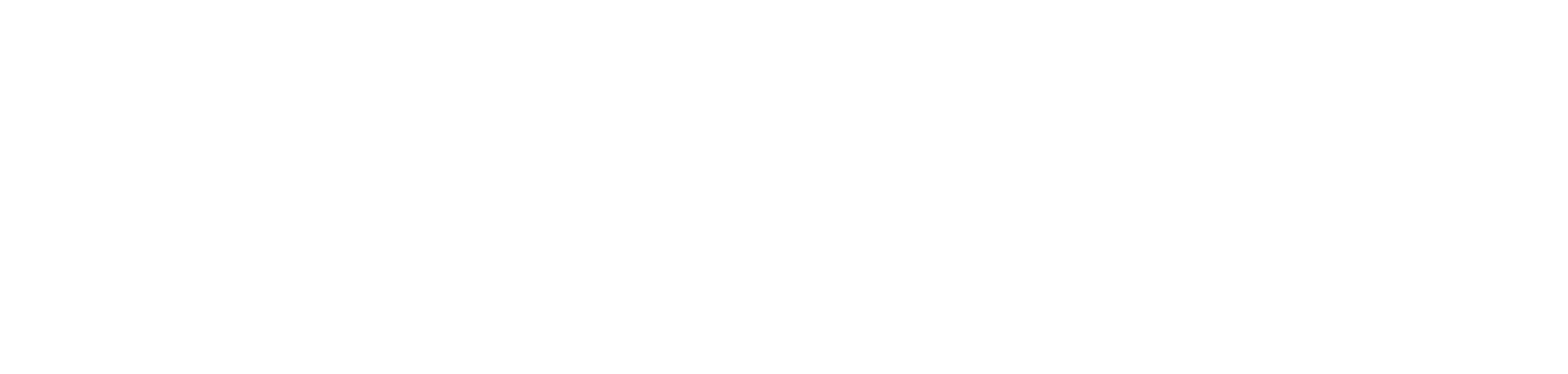 Station Specific Tourism Guidelines
How?
Conduct vulnerability assessment on the natural environment and risk assessment of research infrastructure

Keep an open dialogue with representatives of visitors and local communities to ensure mutual benefits
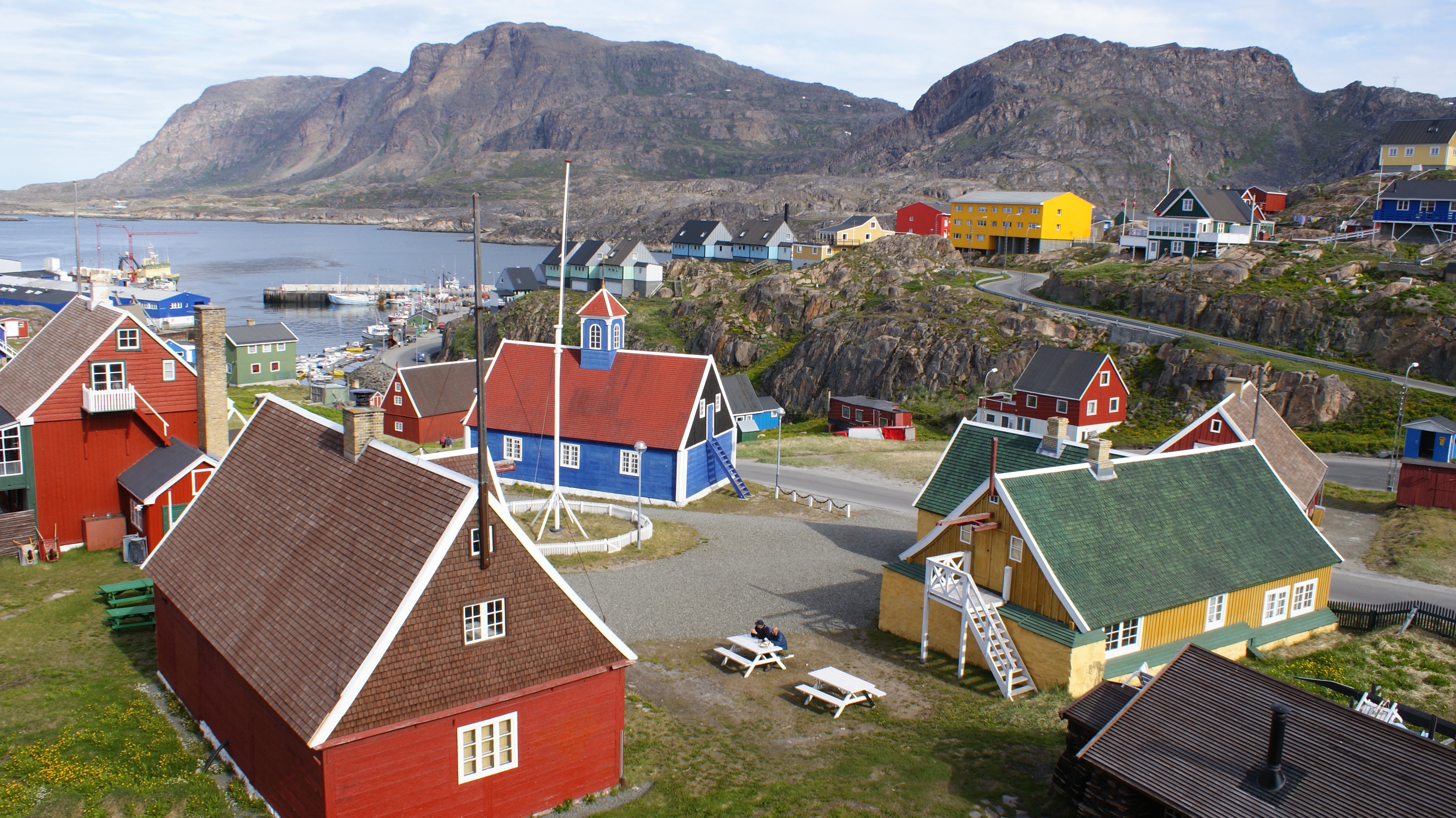 Photo: Wikimedia
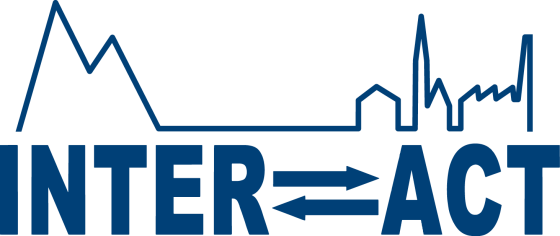 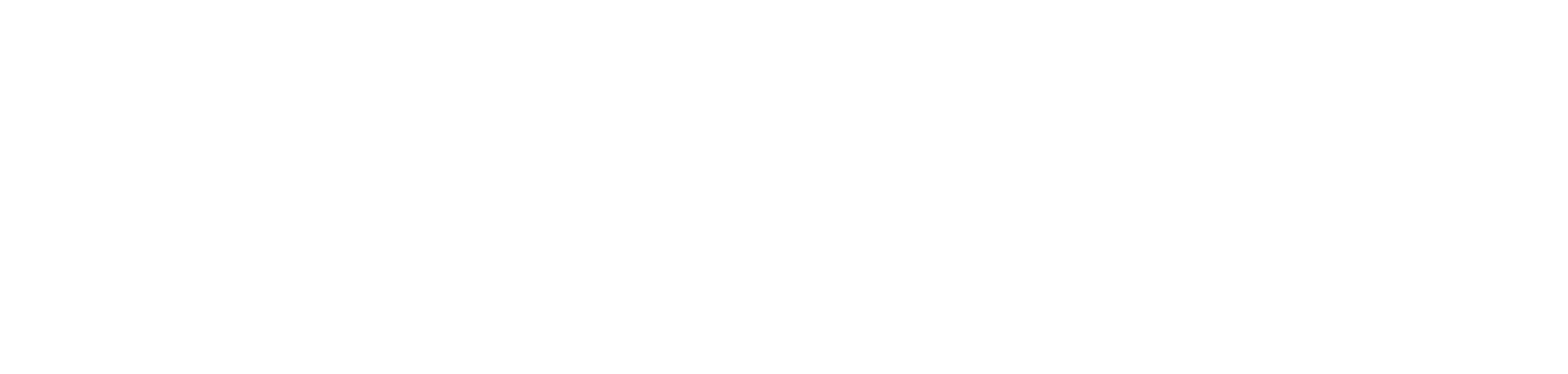 Station Specific Tourism Guidelines
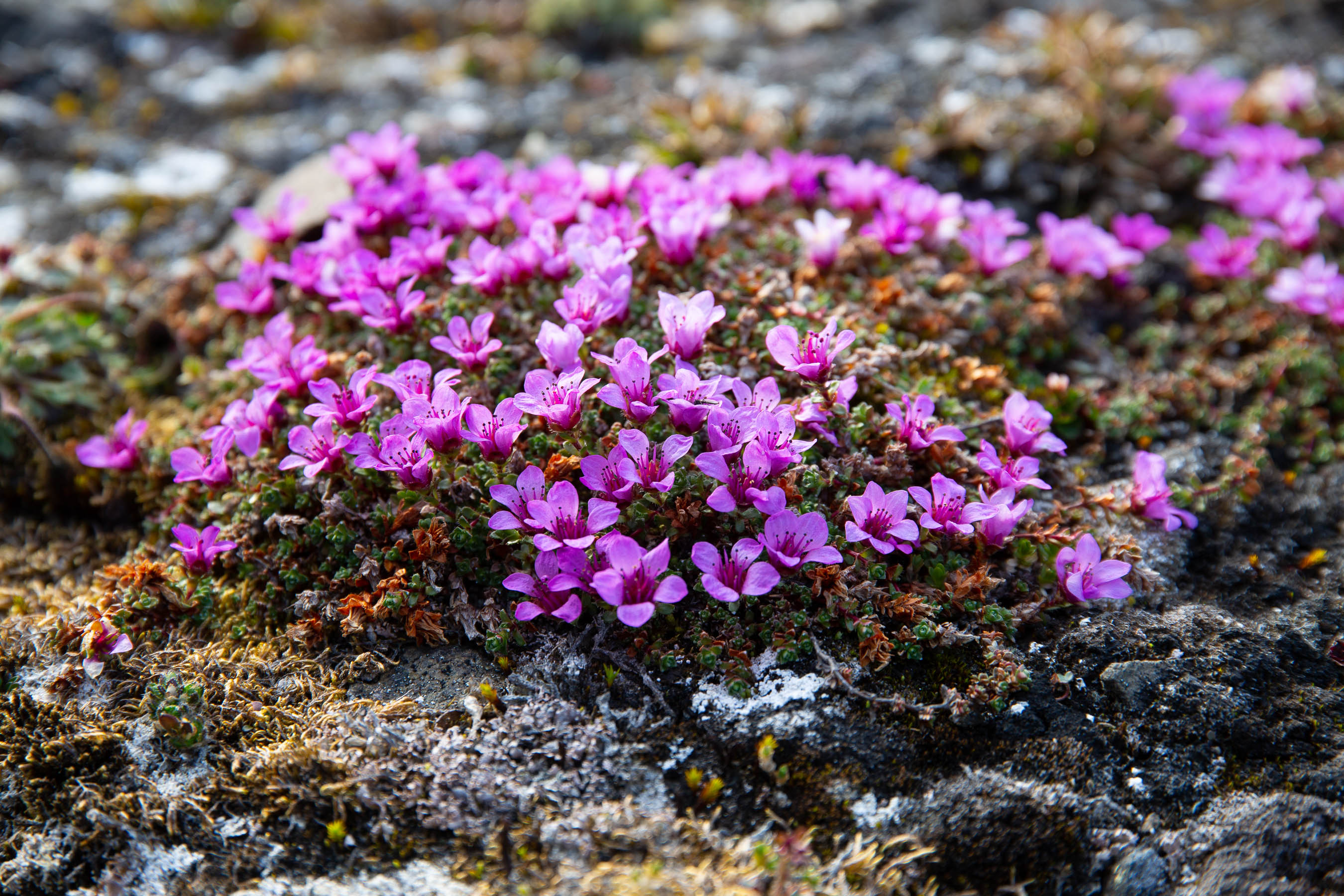 Add content:
Site name and historic background

Description of research topics focused on at the station

Expected behavior of visitors: Do’s and don’ts 

Services that may be available:
Souvenir shop
Toilet
Guided tour/Opening hours (if applicable)
Etc.

Flora and fauna descriptions in the general area
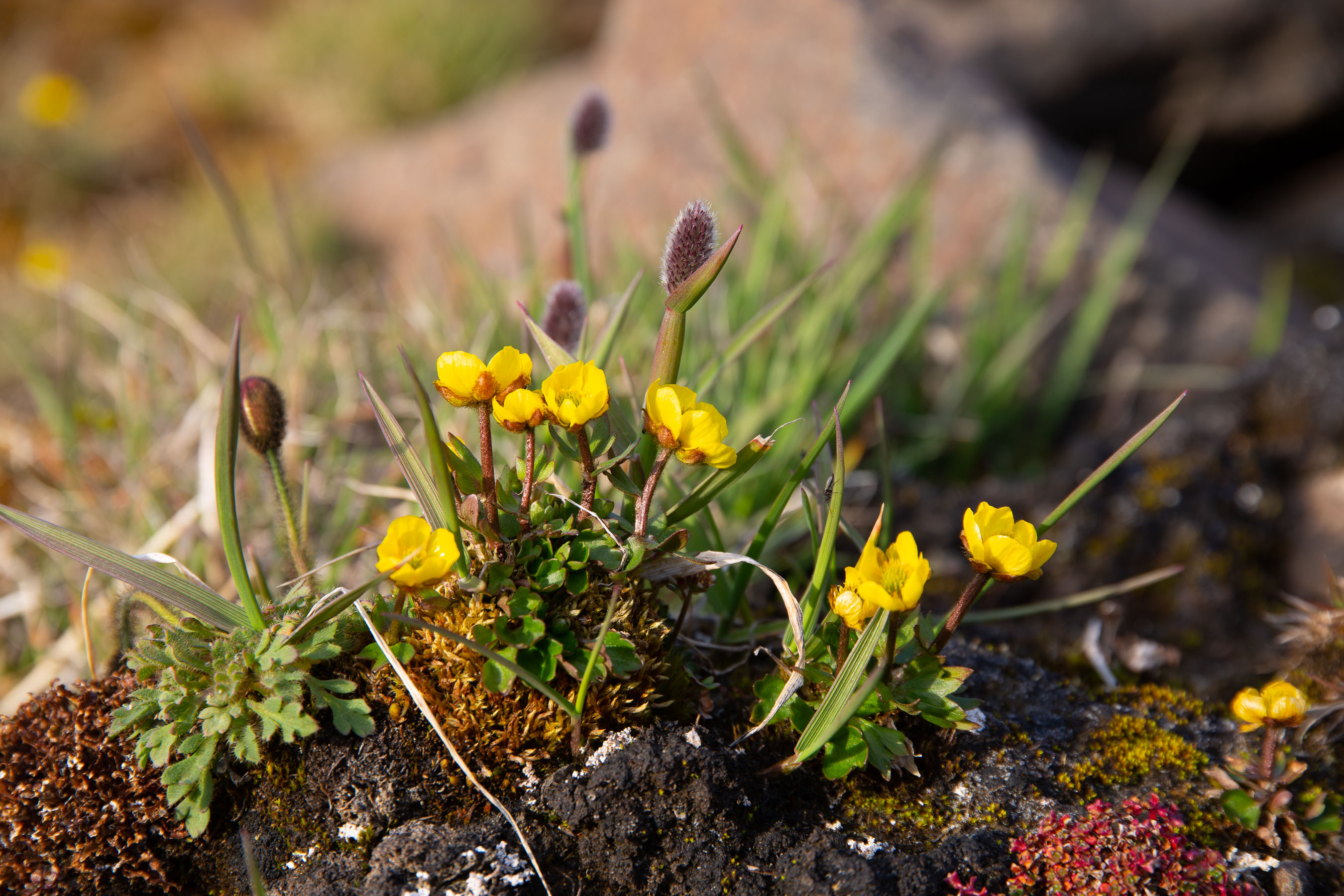 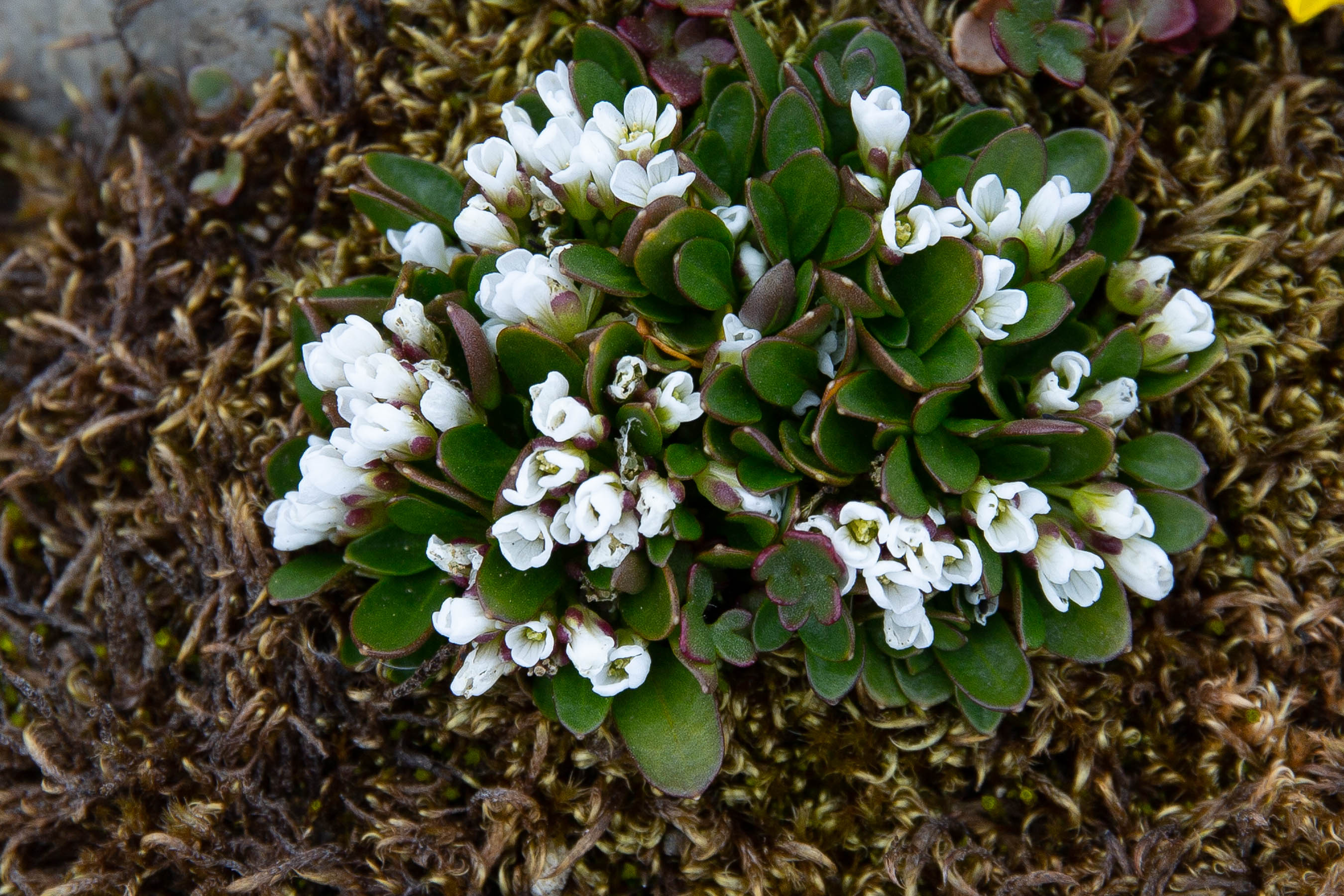 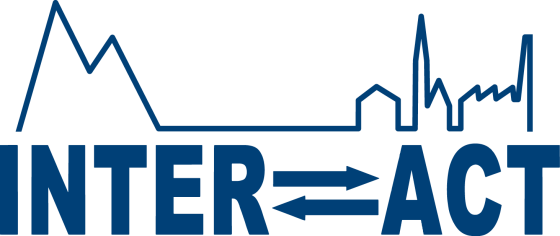 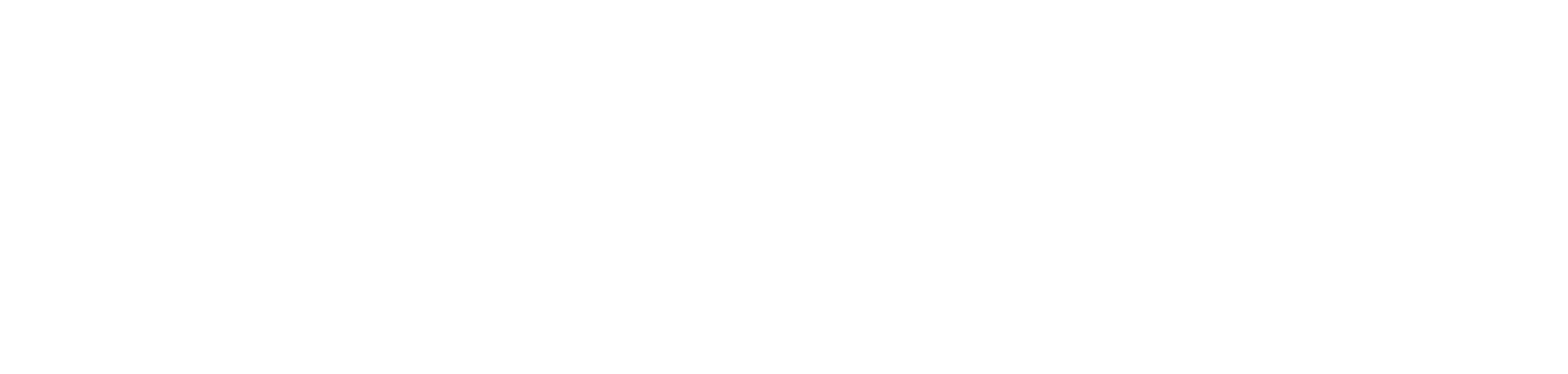 Station Specific Tourism Guidelines
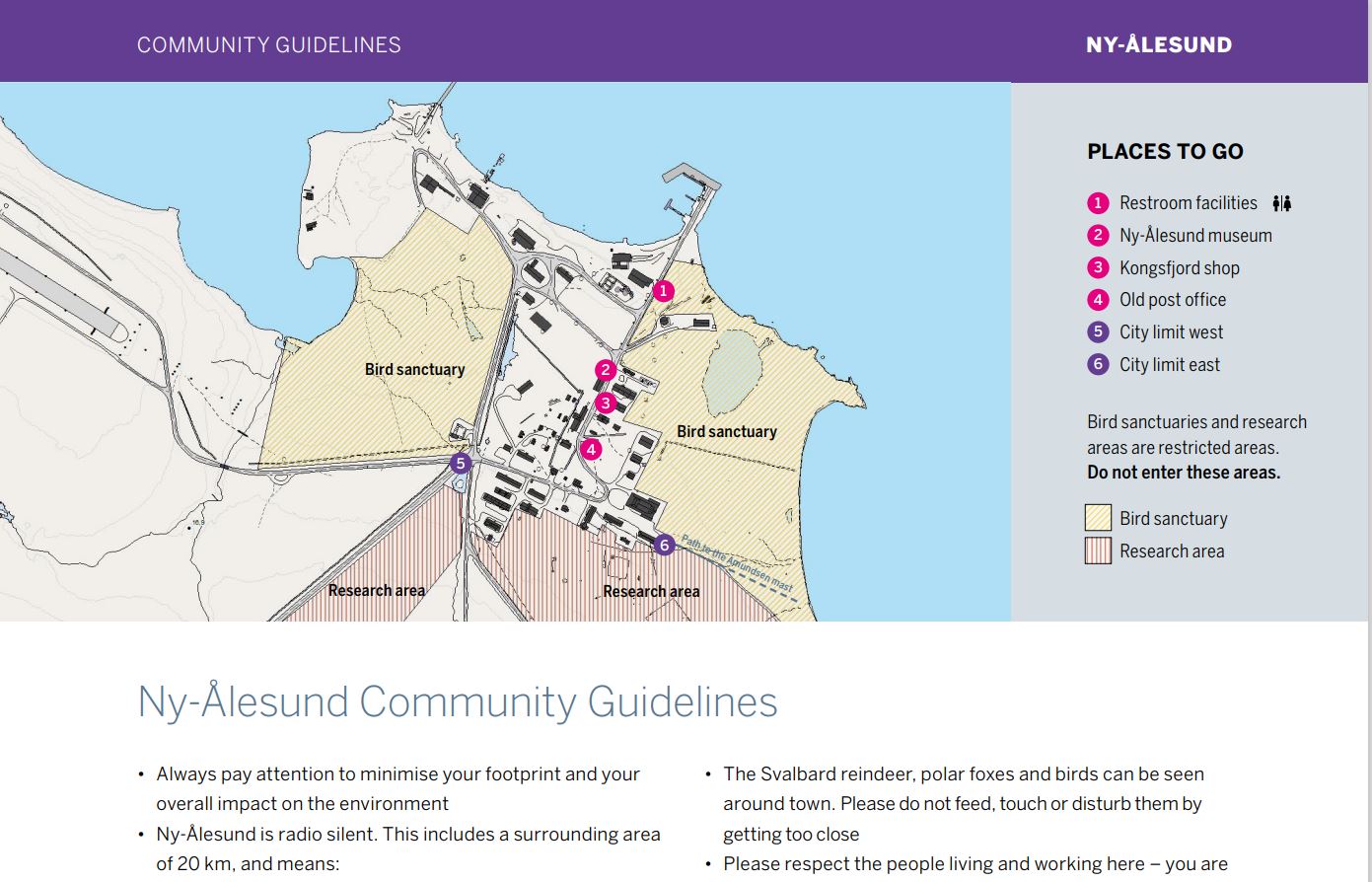 Use vulnerability assessment to create an easy-to-read map
Location of buildings

Location of research equipment

Where can you go

Where you CANNOT go

Recommended paths

Etc.
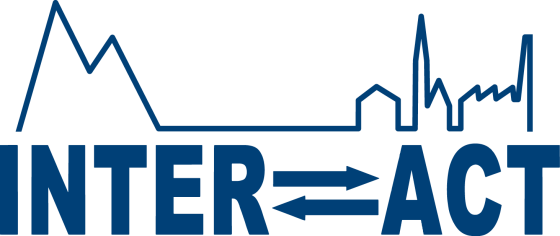 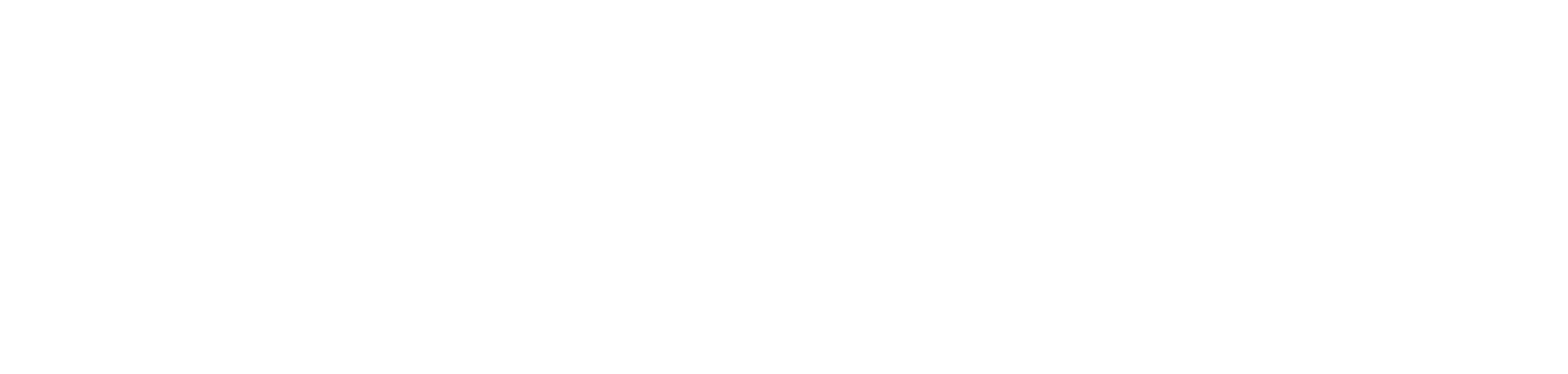 Station Specific Tourism Guidelines
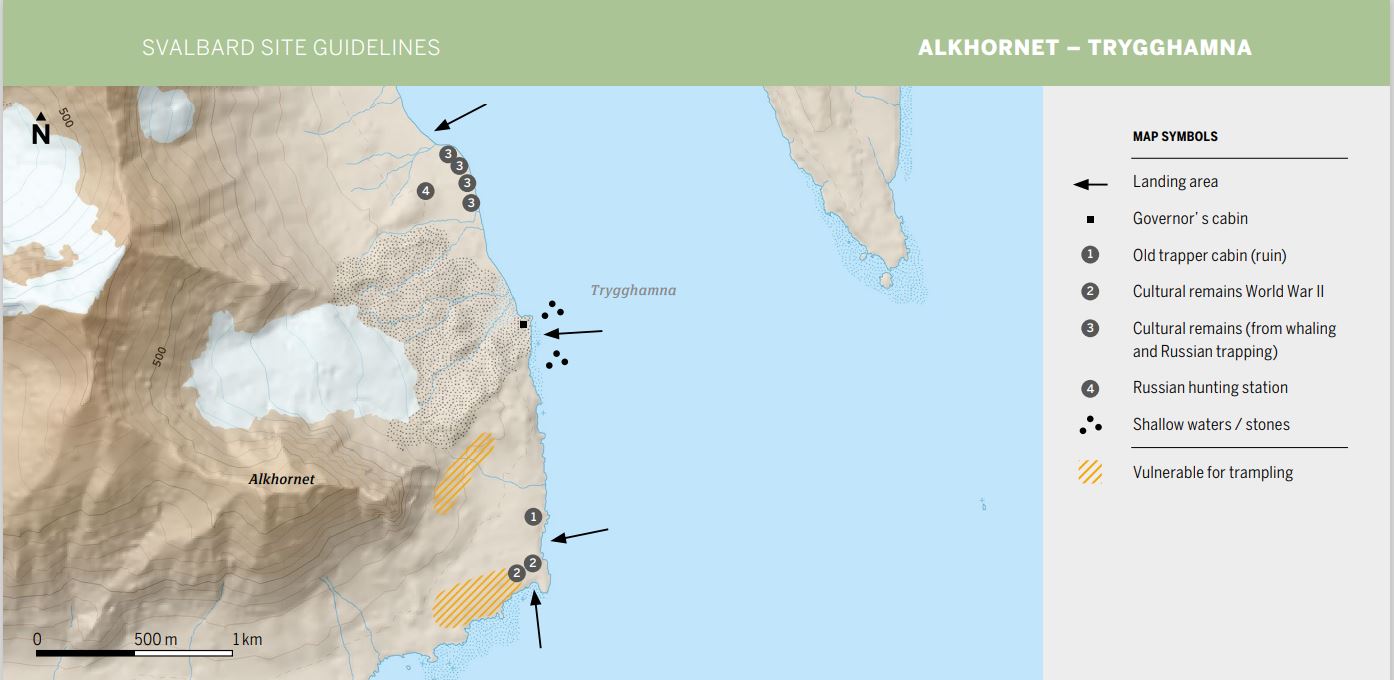 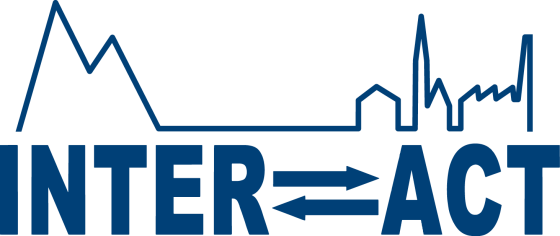 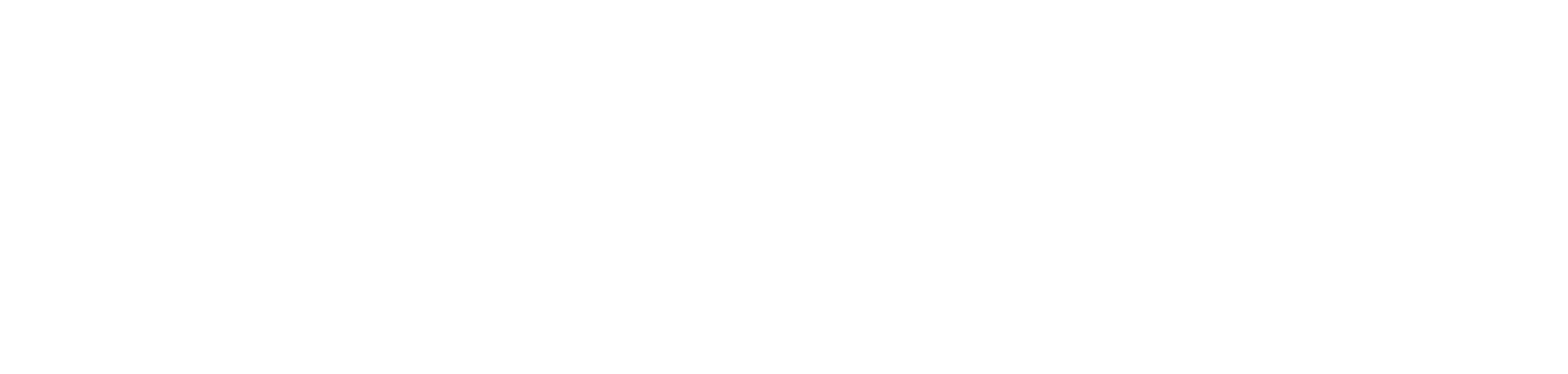 Station Specific Tourism Guidelines
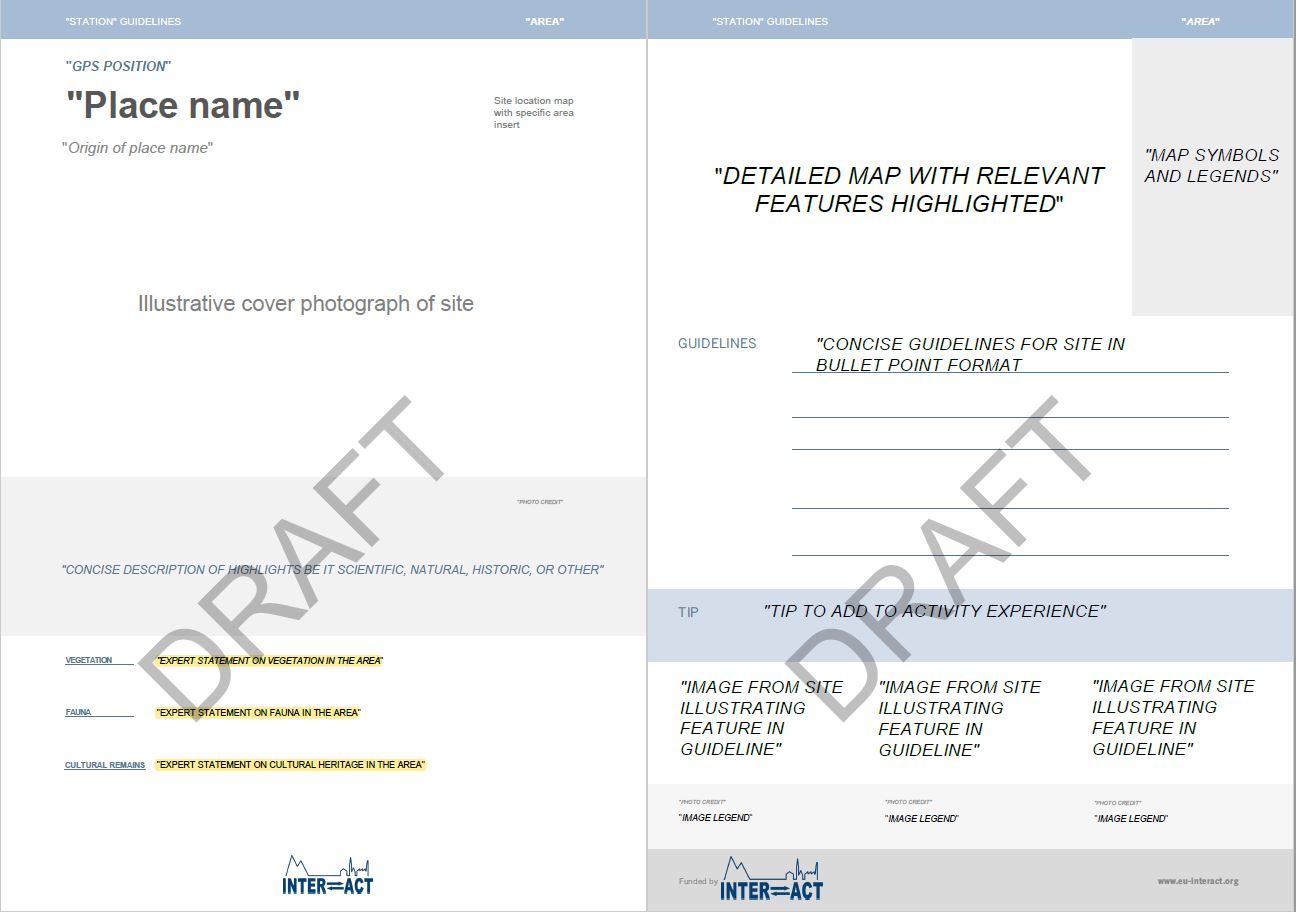 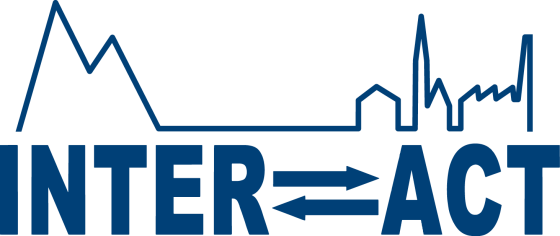 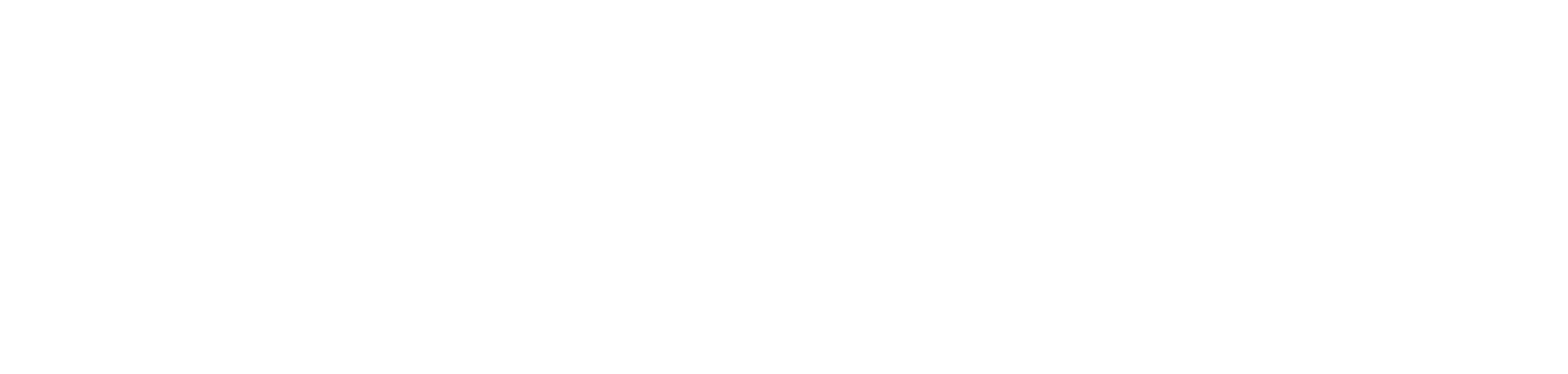 Station Specific Tourism Guidelines
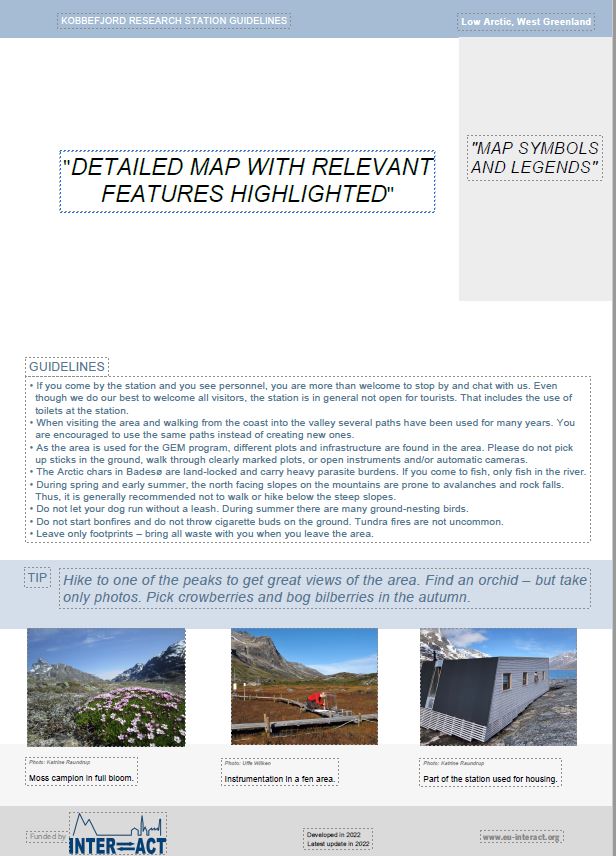 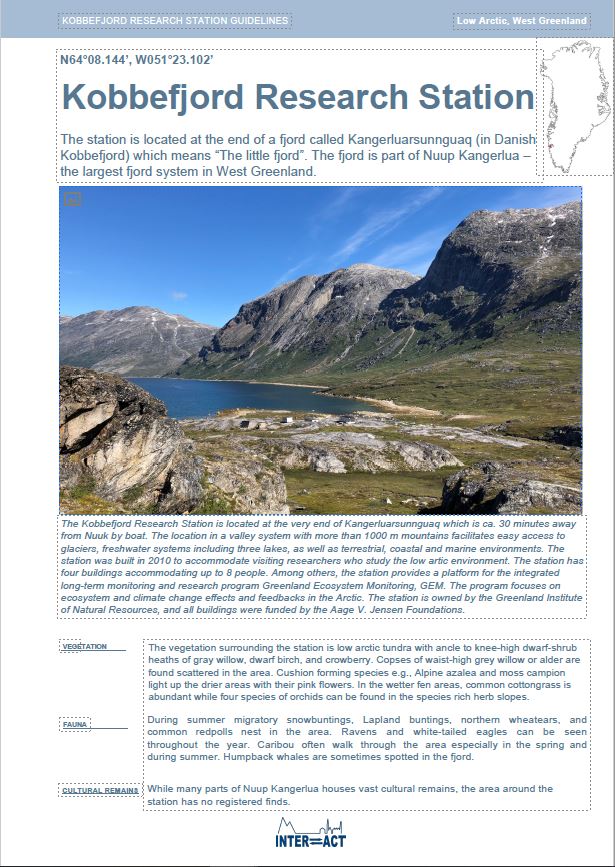 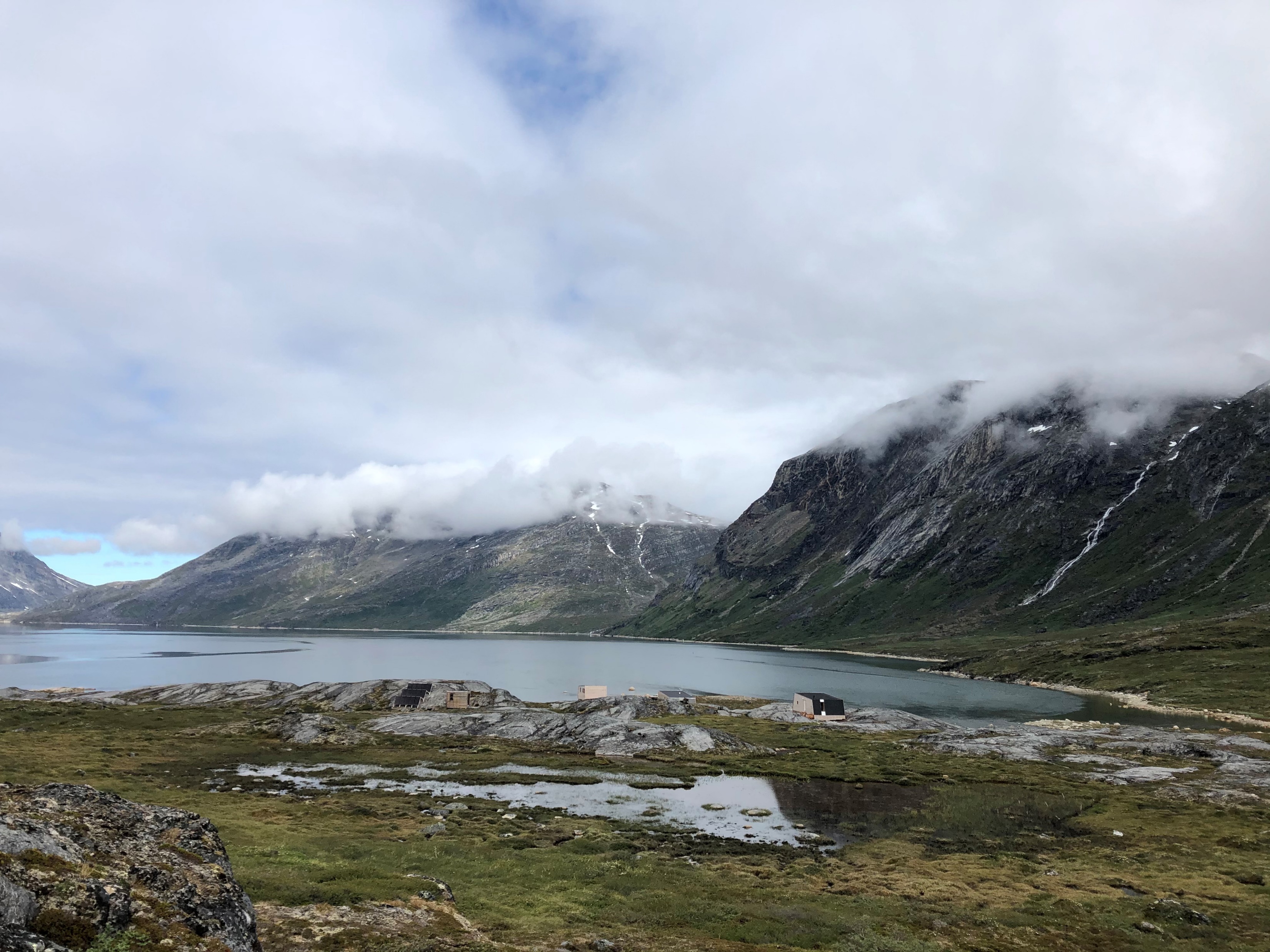 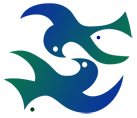 Pinngortitaleriffik
Greenland Institute of Natural Resources
Grønlands Naturinstitut
Station Specific Tourism GuidelinesKobbefjord Research Station
Katrine RaundrupGreenland Institute of Natural Resources
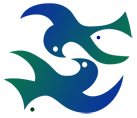 Pinngortitaleriffik
Greenland Institute of Natural Resources
Grønlands Naturinstitut
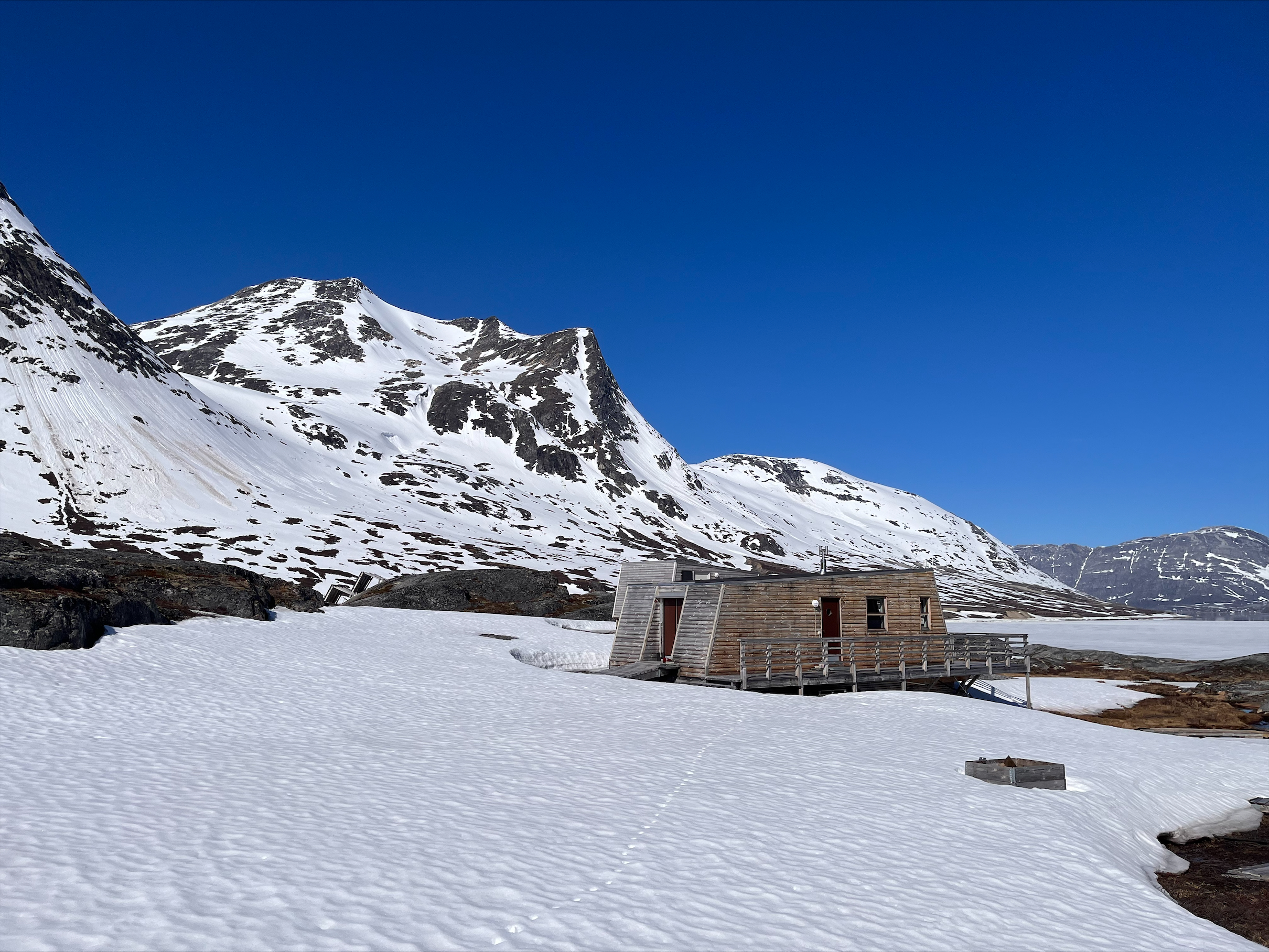 Small station

35 min boat ride from Nuuk

Off-grid

No cell phone connection

No internet
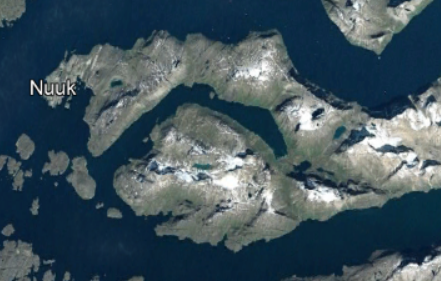 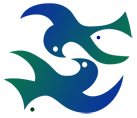 Pinngortitaleriffik
Greenland Institute of Natural Resources
Grønlands Naturinstitut
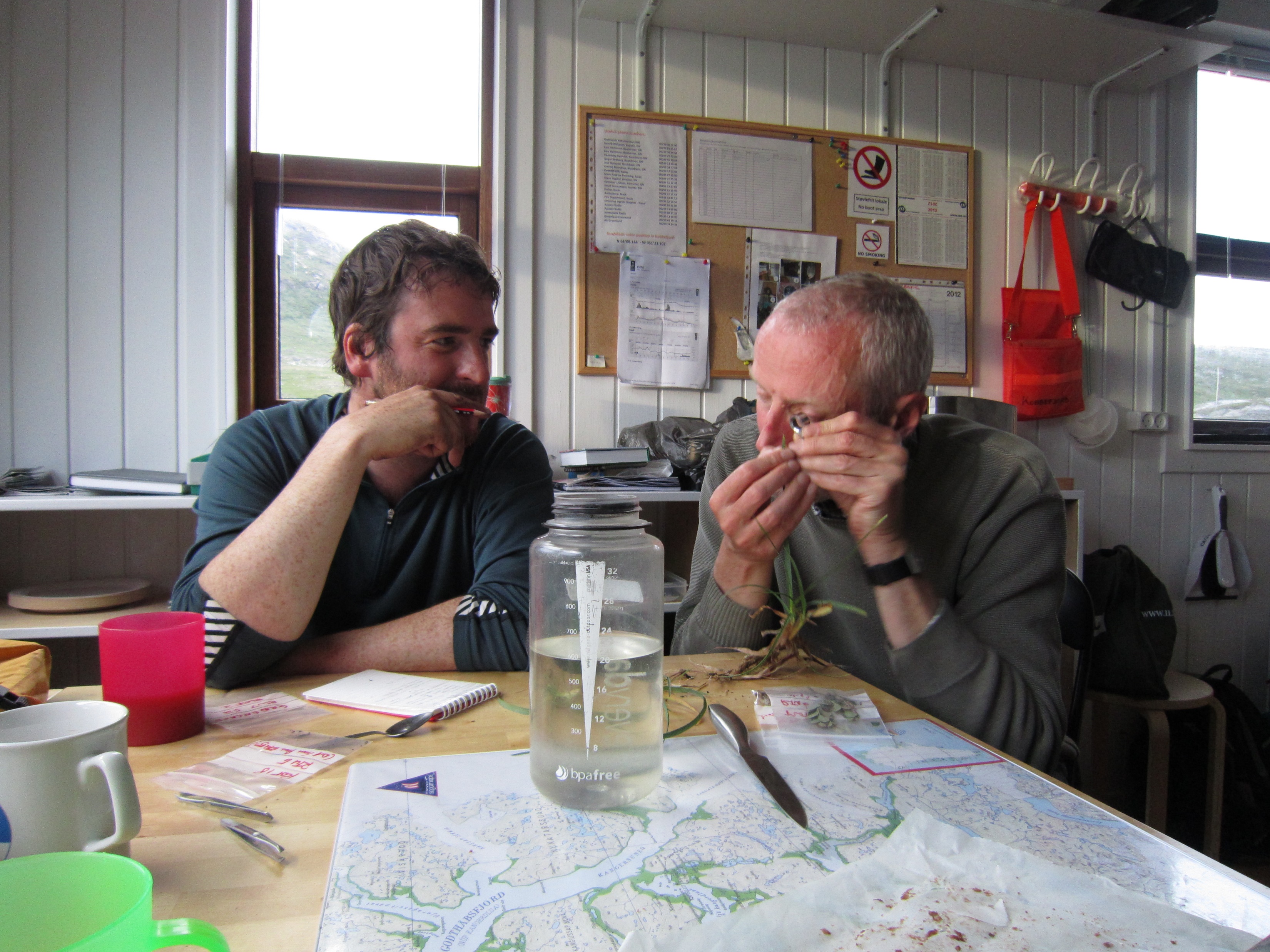 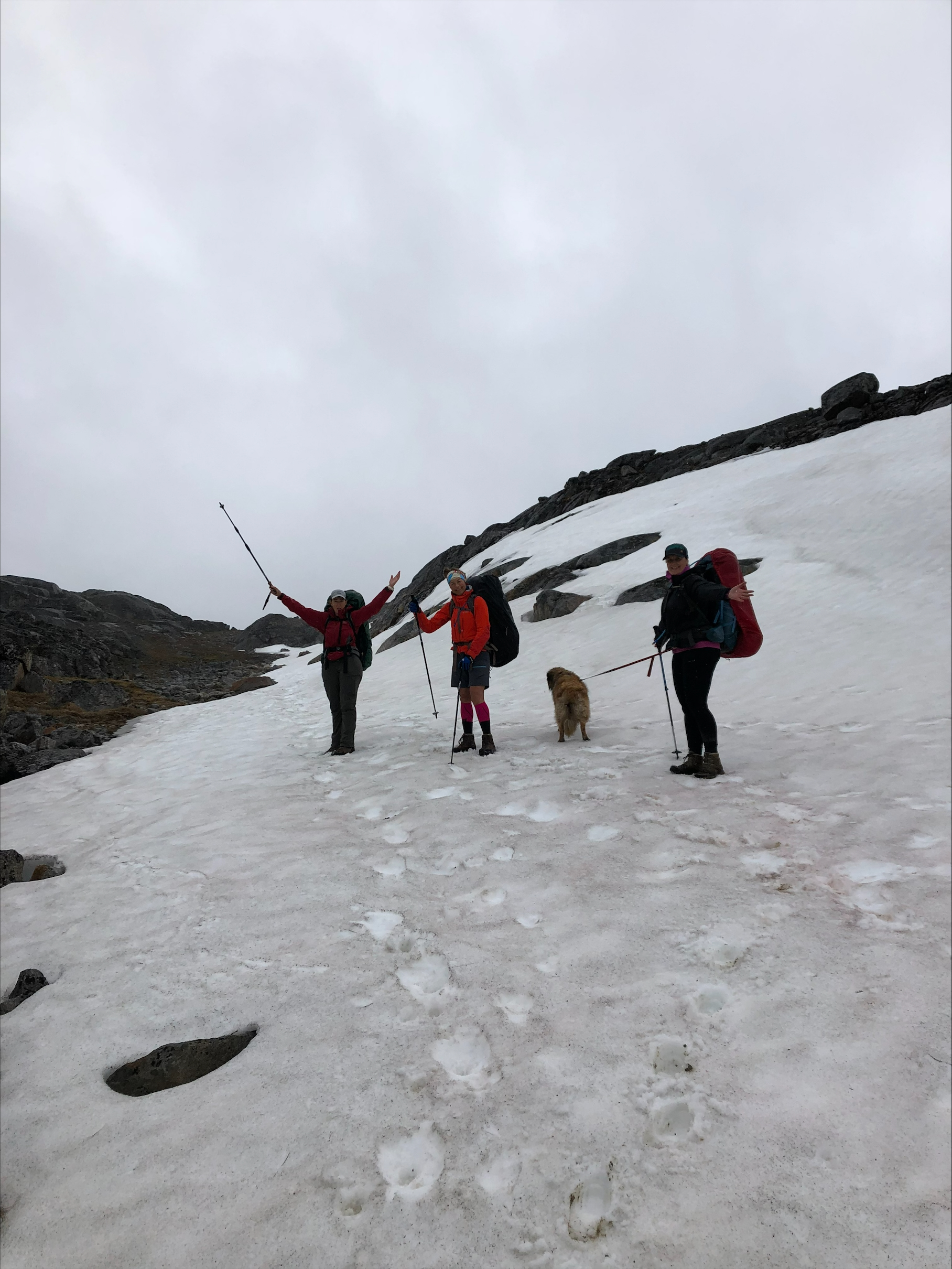 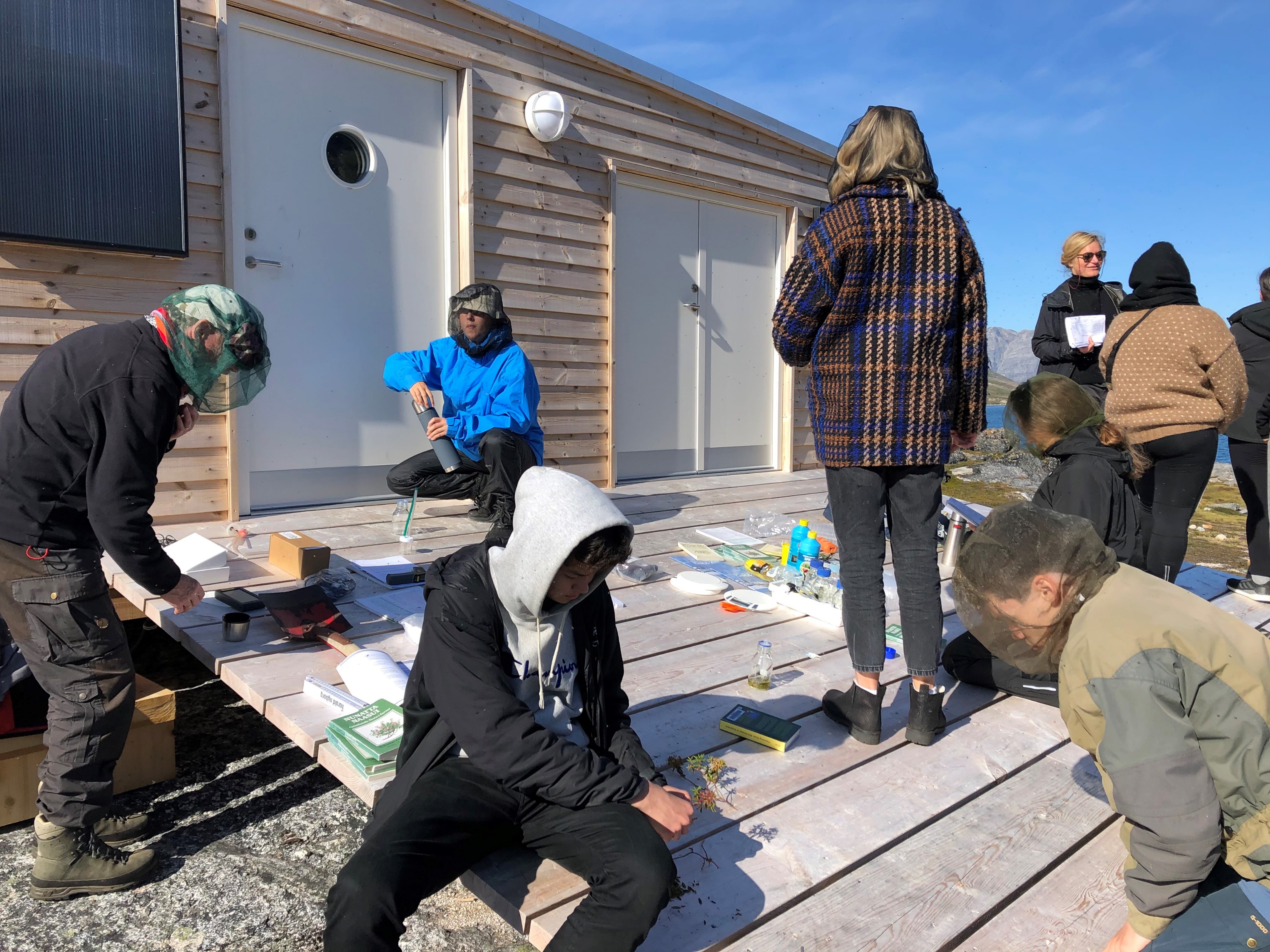 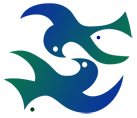 Pinngortitaleriffik
Greenland Institute of Natural Resources
Grønlands Naturinstitut
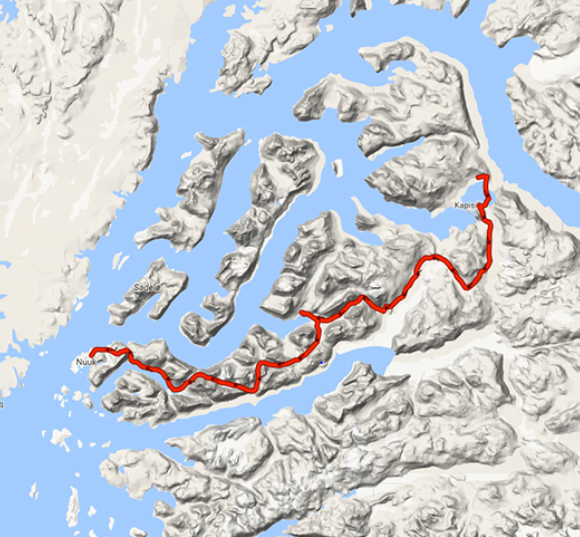 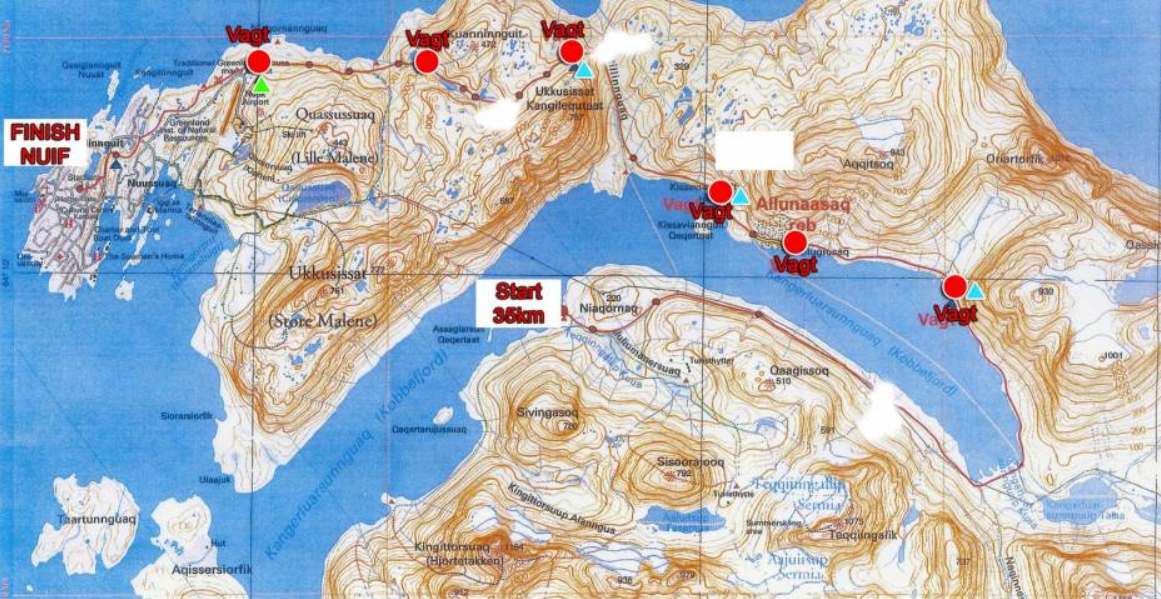 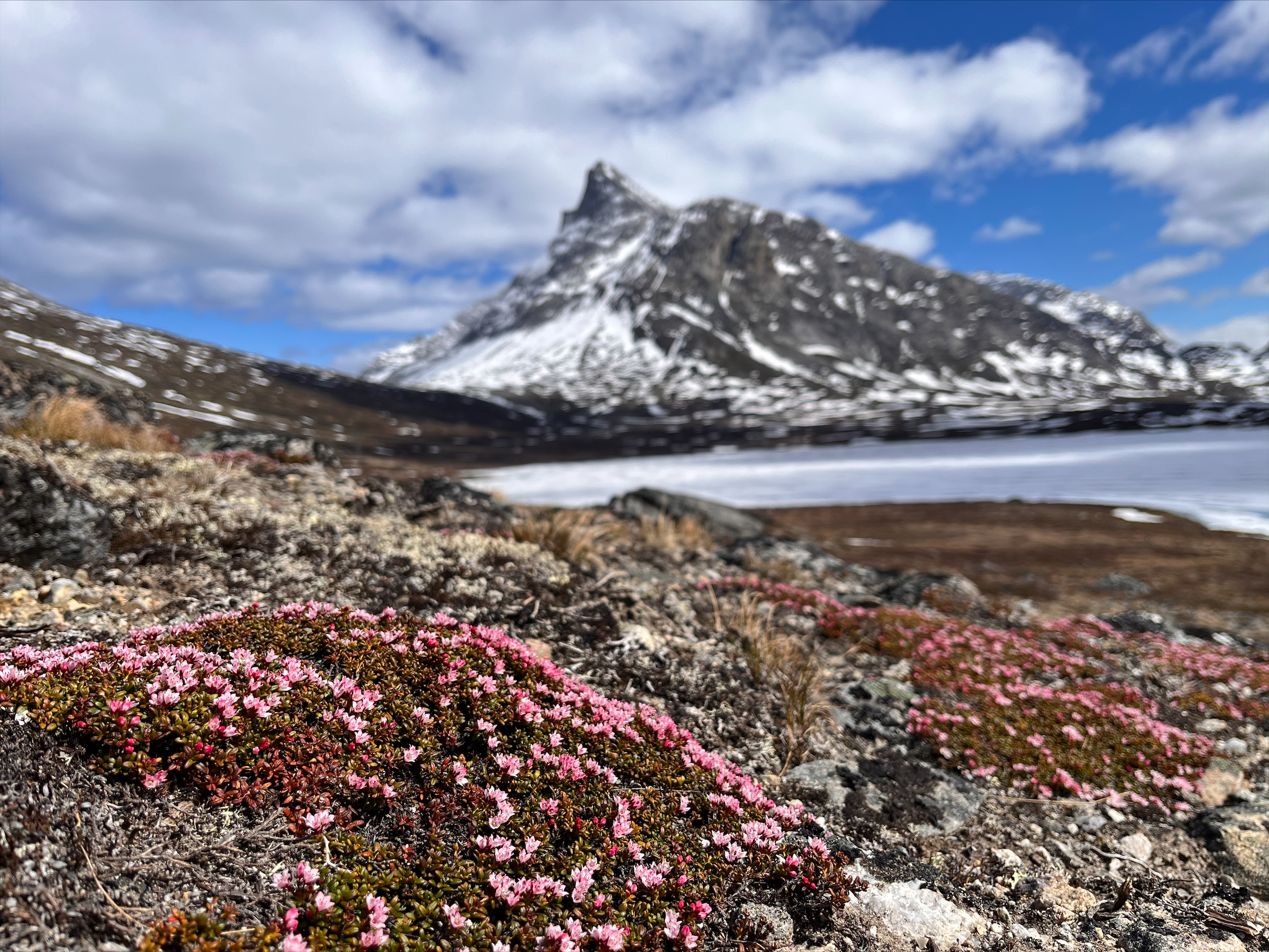 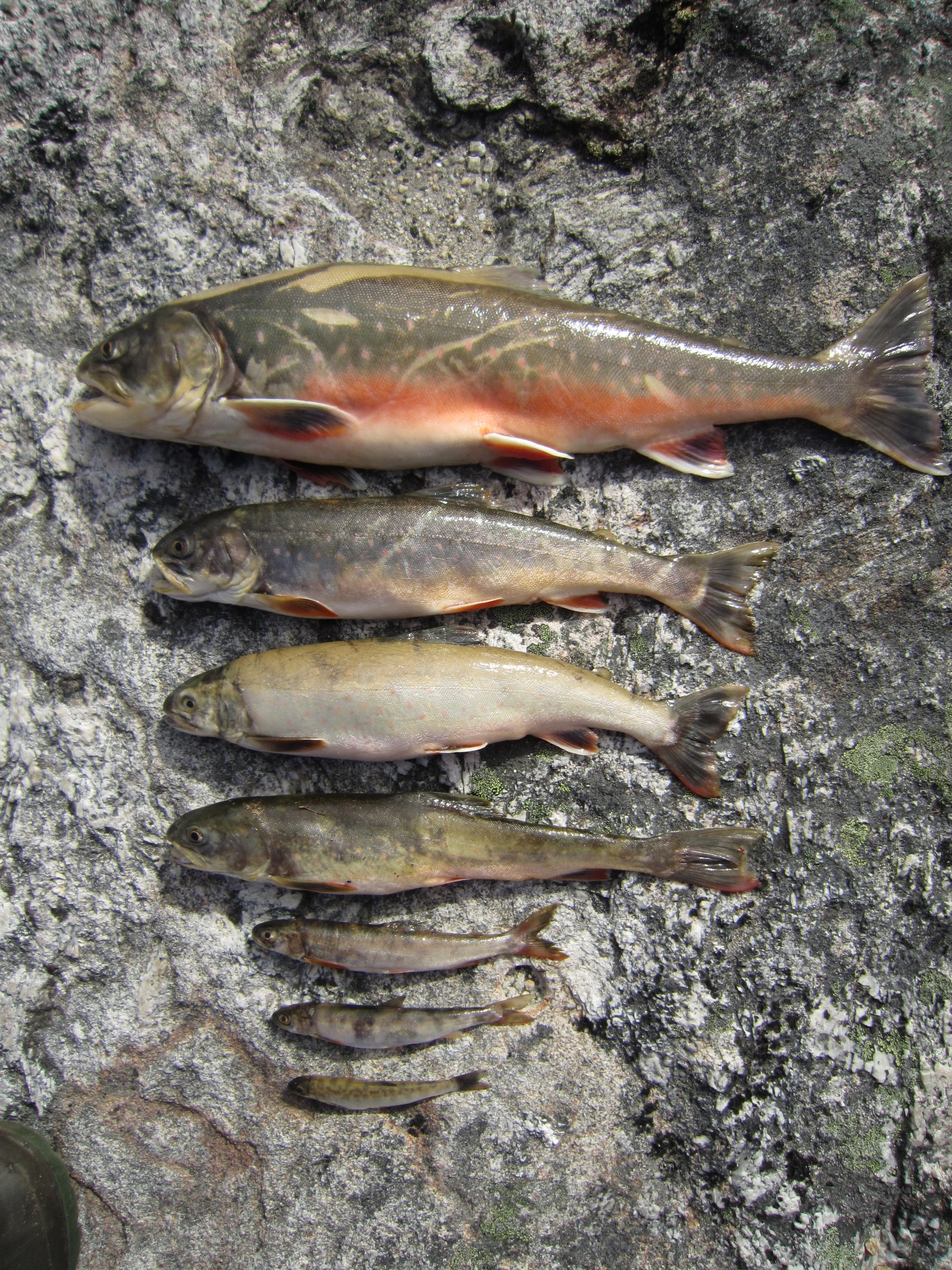 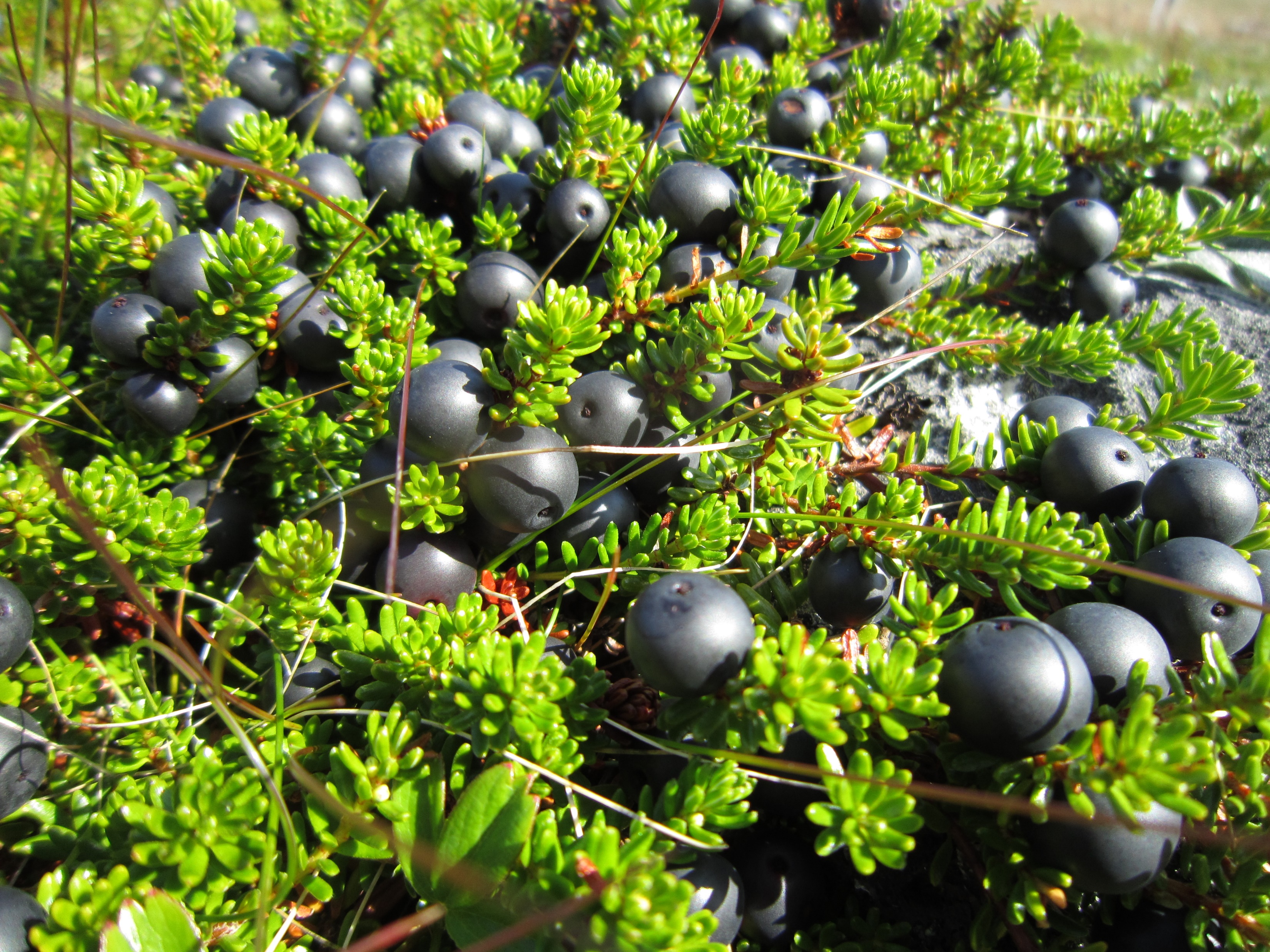 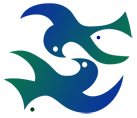 Pinngortitaleriffik
Greenland Institute of Natural Resources
Grønlands Naturinstitut
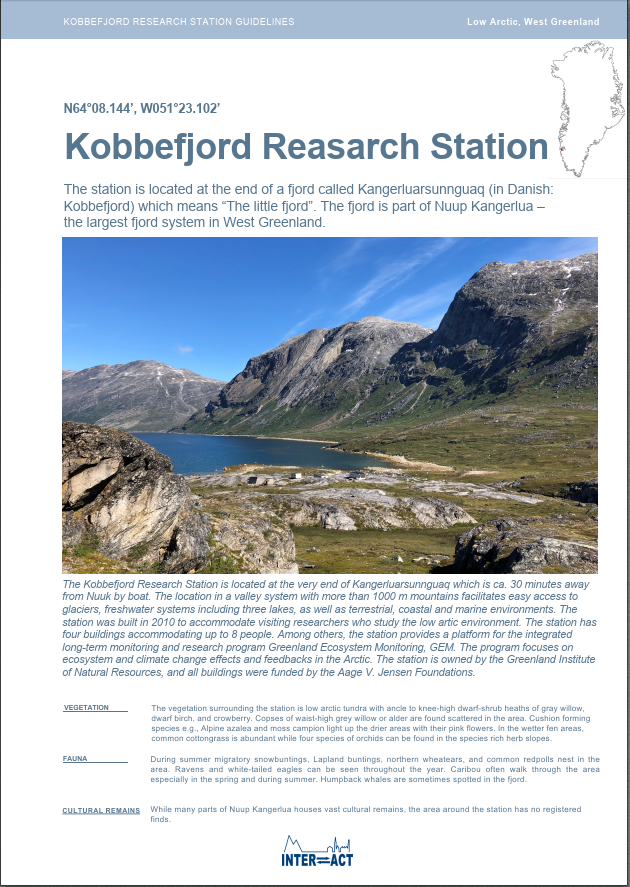 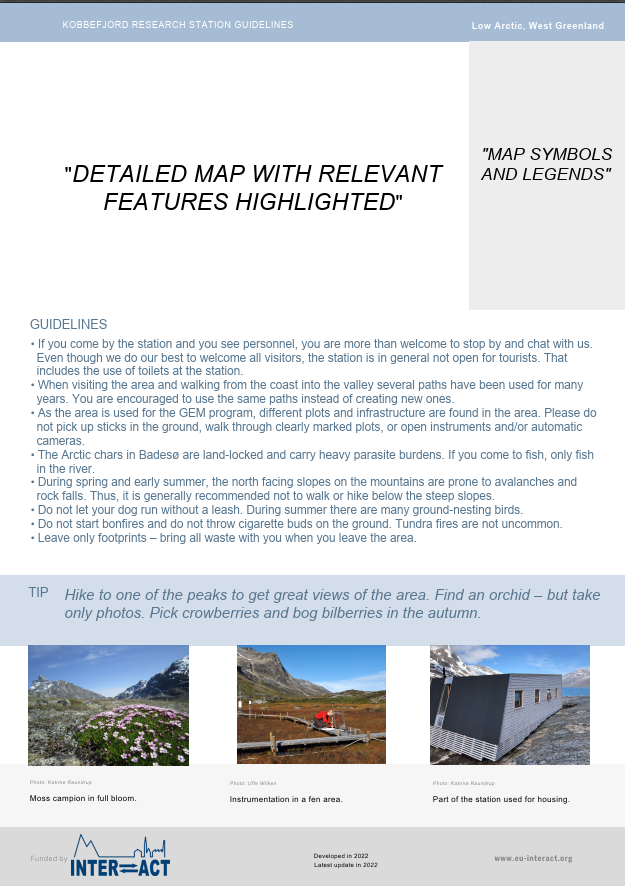 DRAFT
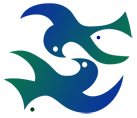 Pinngortitaleriffik
Greenland Institute of Natural Resources
Grønlands Naturinstitut
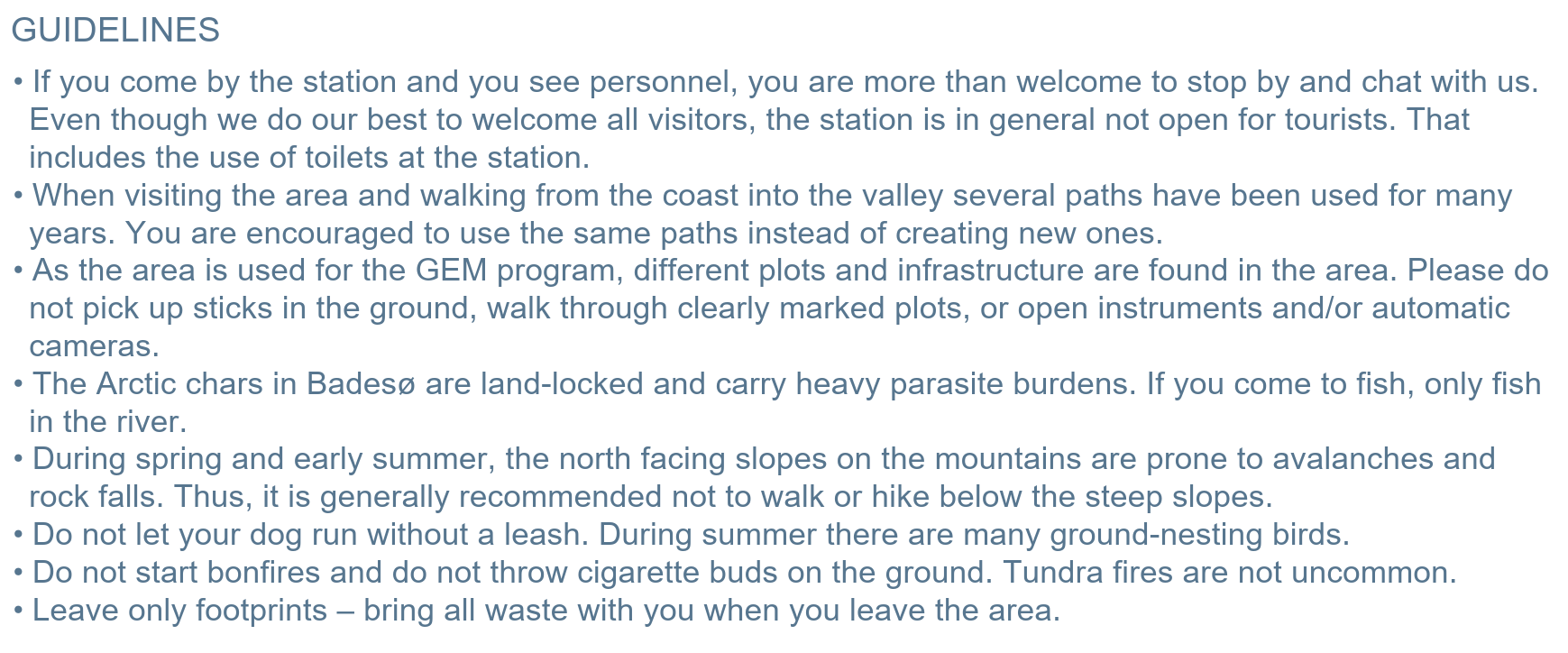 ”Do not’s…”
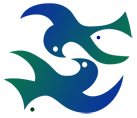 Pinngortitaleriffik
Greenland Institute of Natural Resources
Grønlands Naturinstitut
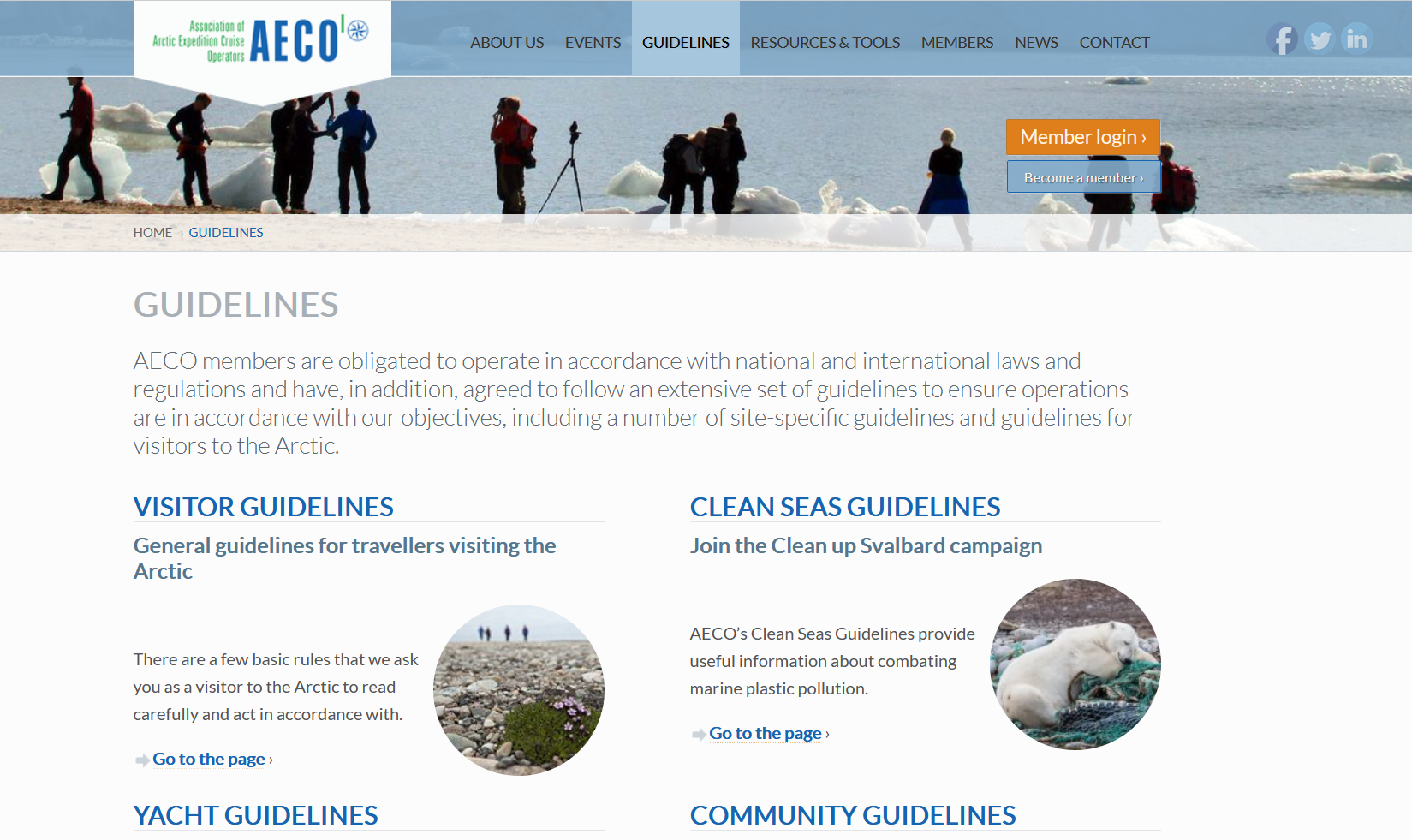 Online tool…
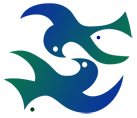 Pinngortitaleriffik
Greenland Institute of Natural Resources
Grønlands Naturinstitut
Suggestions for changes
Less text (plus specific number of characters per heading)
More photos
Pamphlet version 
Large map with important areas etc.
Possibility to print at station
Increase awareness when station is off-line
Something for people to bring home
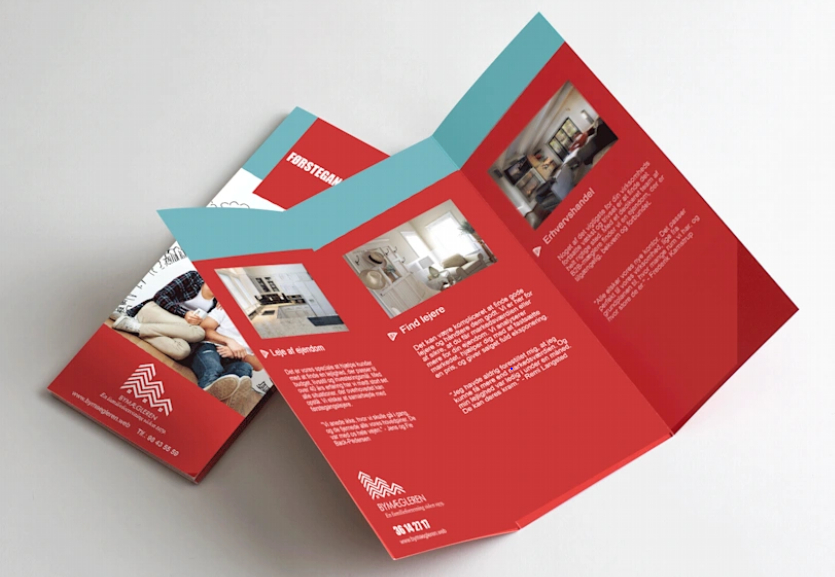 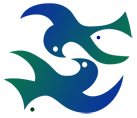 Pinngortitaleriffik
Greenland Institute of Natural Resources
Grønlands Naturinstitut
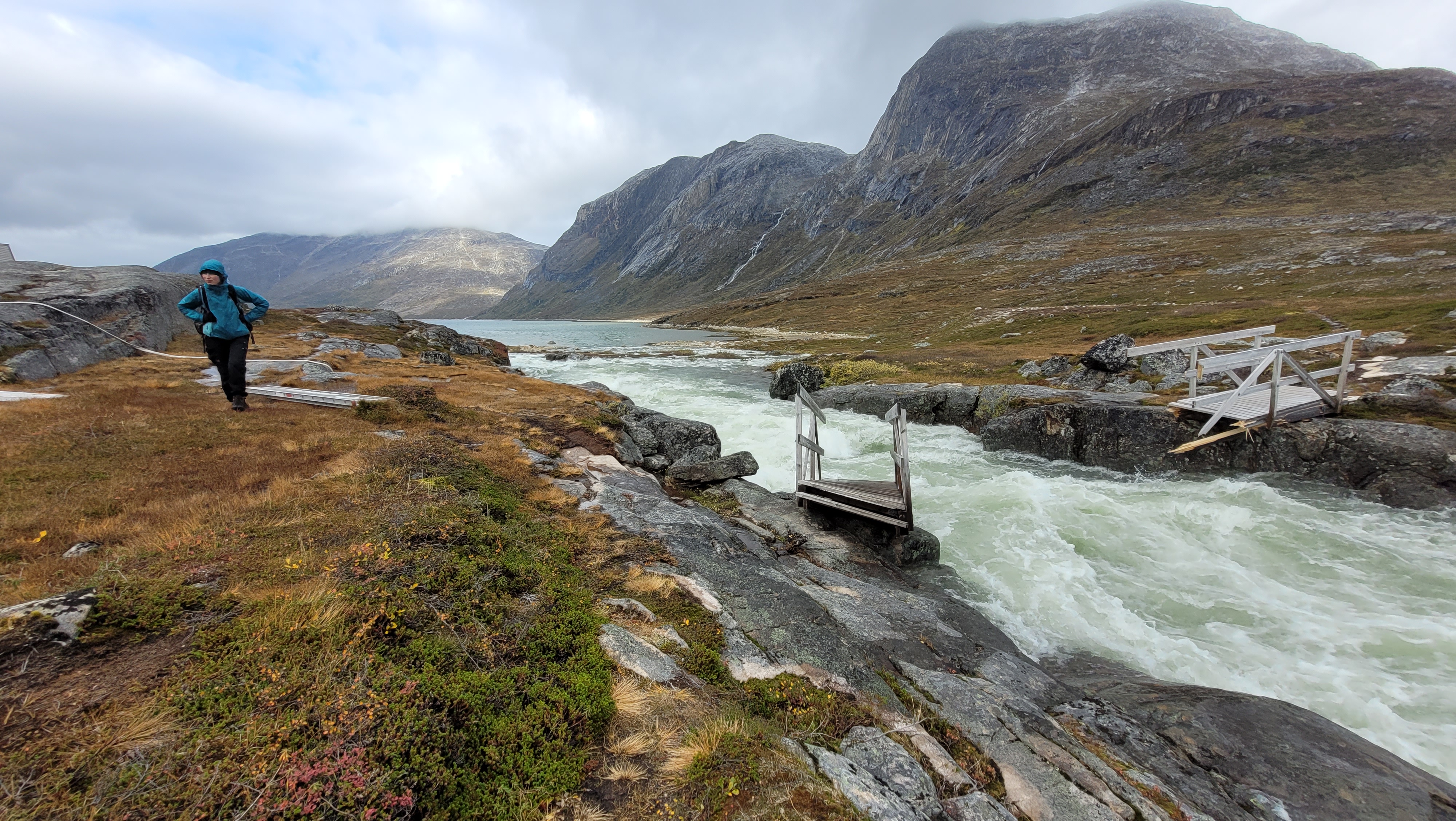 Kobbefjord Research Station      @NuukNERO
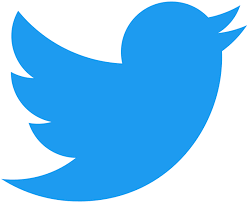 www.aeco.no
@ArcticCruiseOperators
@ArcticCruiseOp